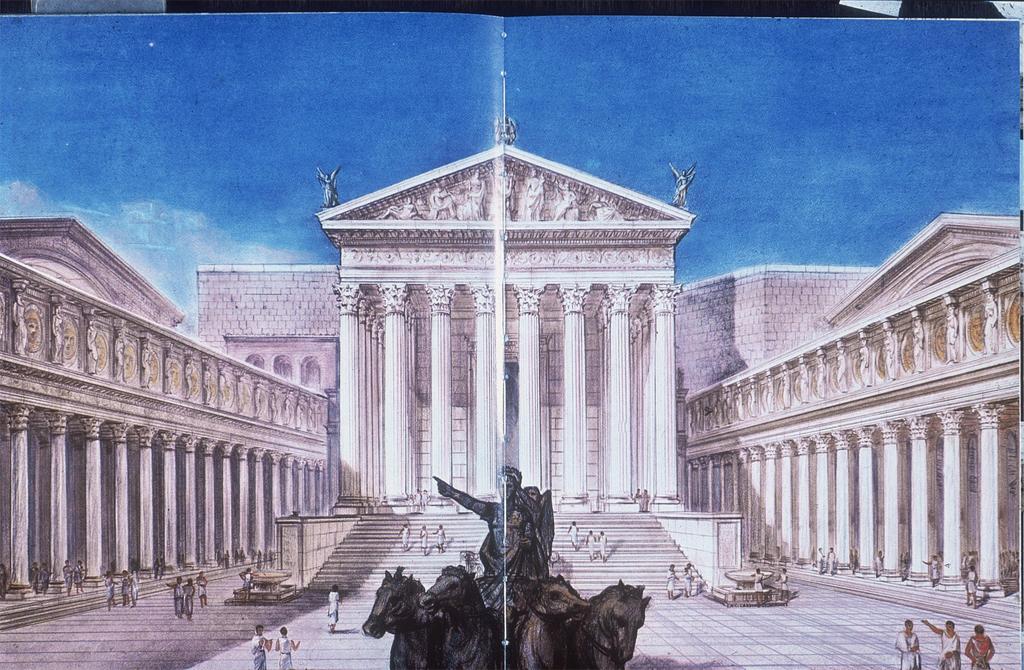 The Forum of Julius Caesar
And 
The Forum of Augustus
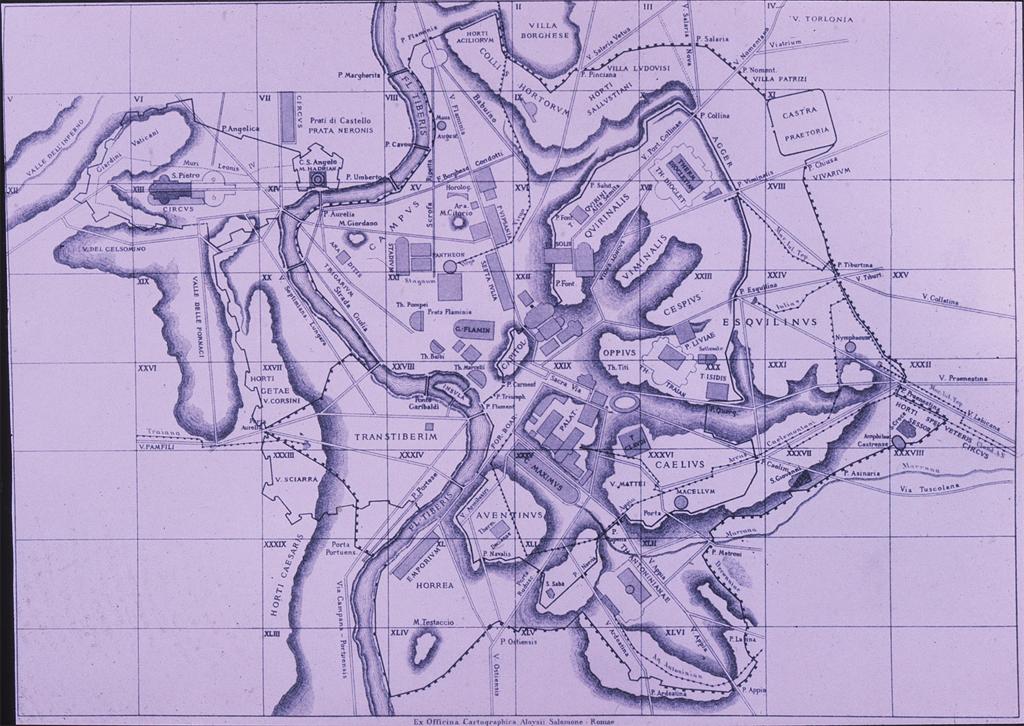 Plan of the Forum of Augustus
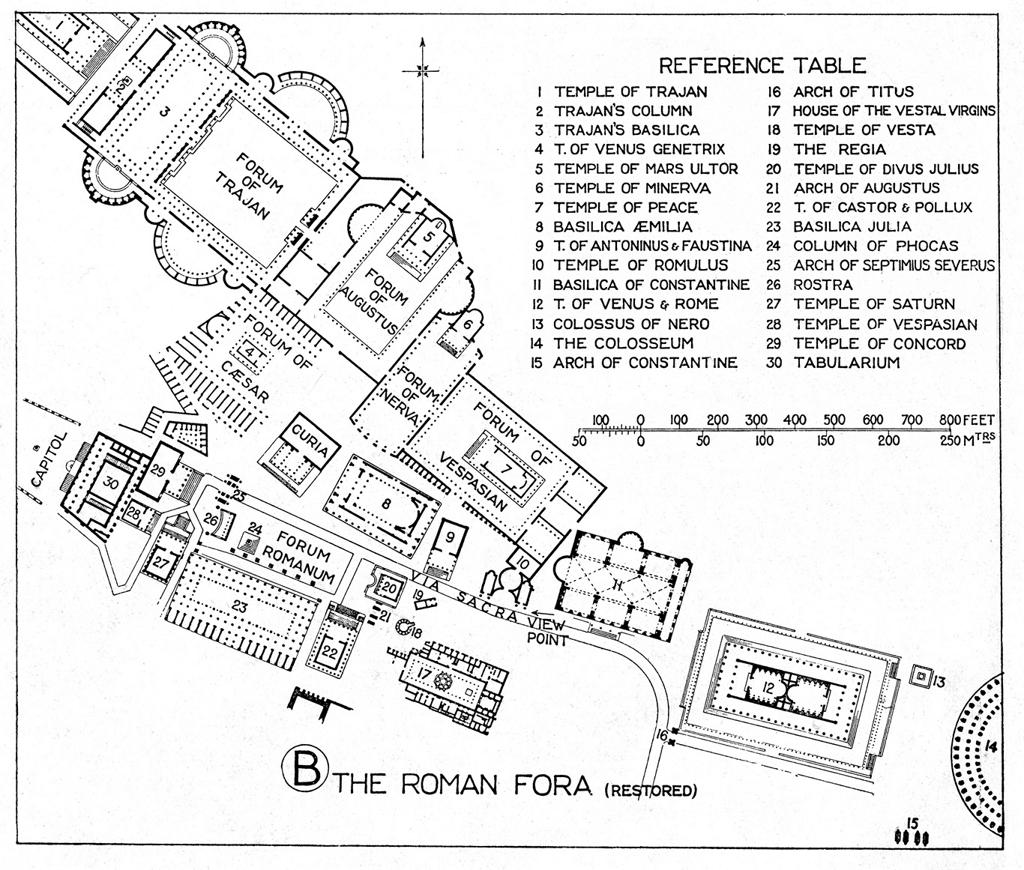 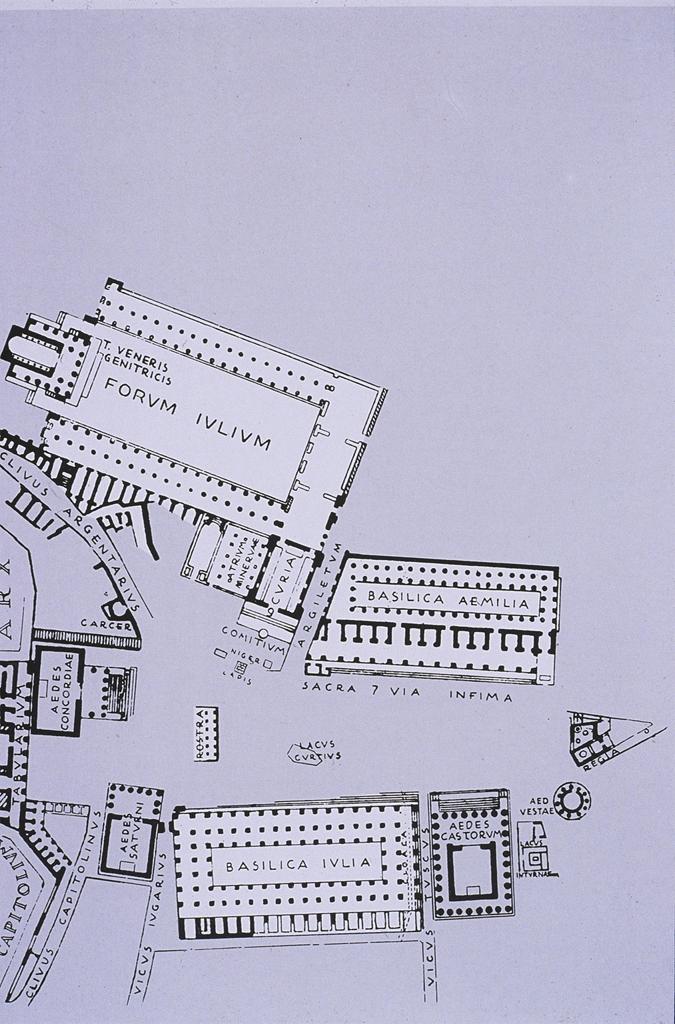 Plan of the Forum of Julius Caesar (=Forum Iulium)
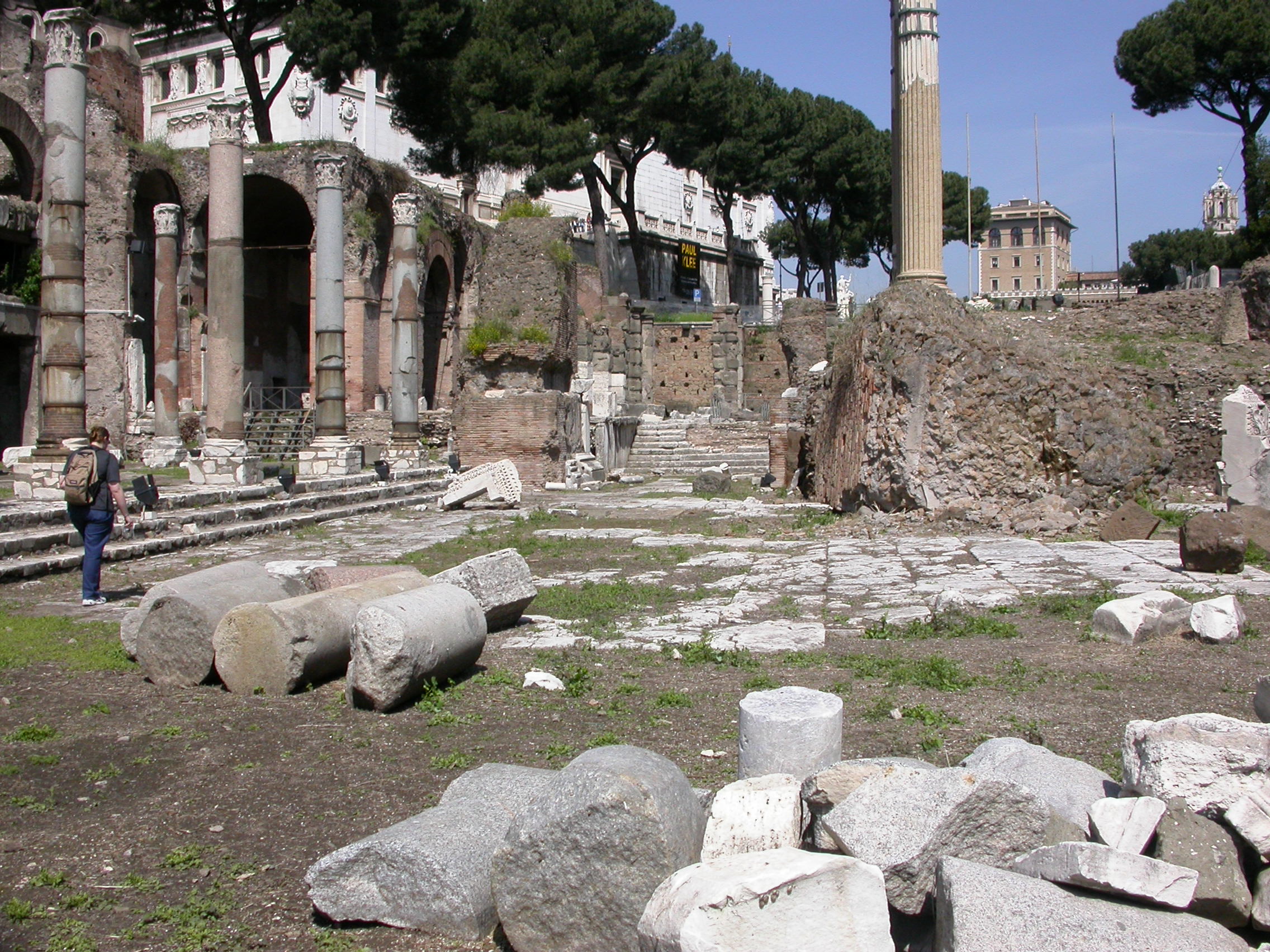 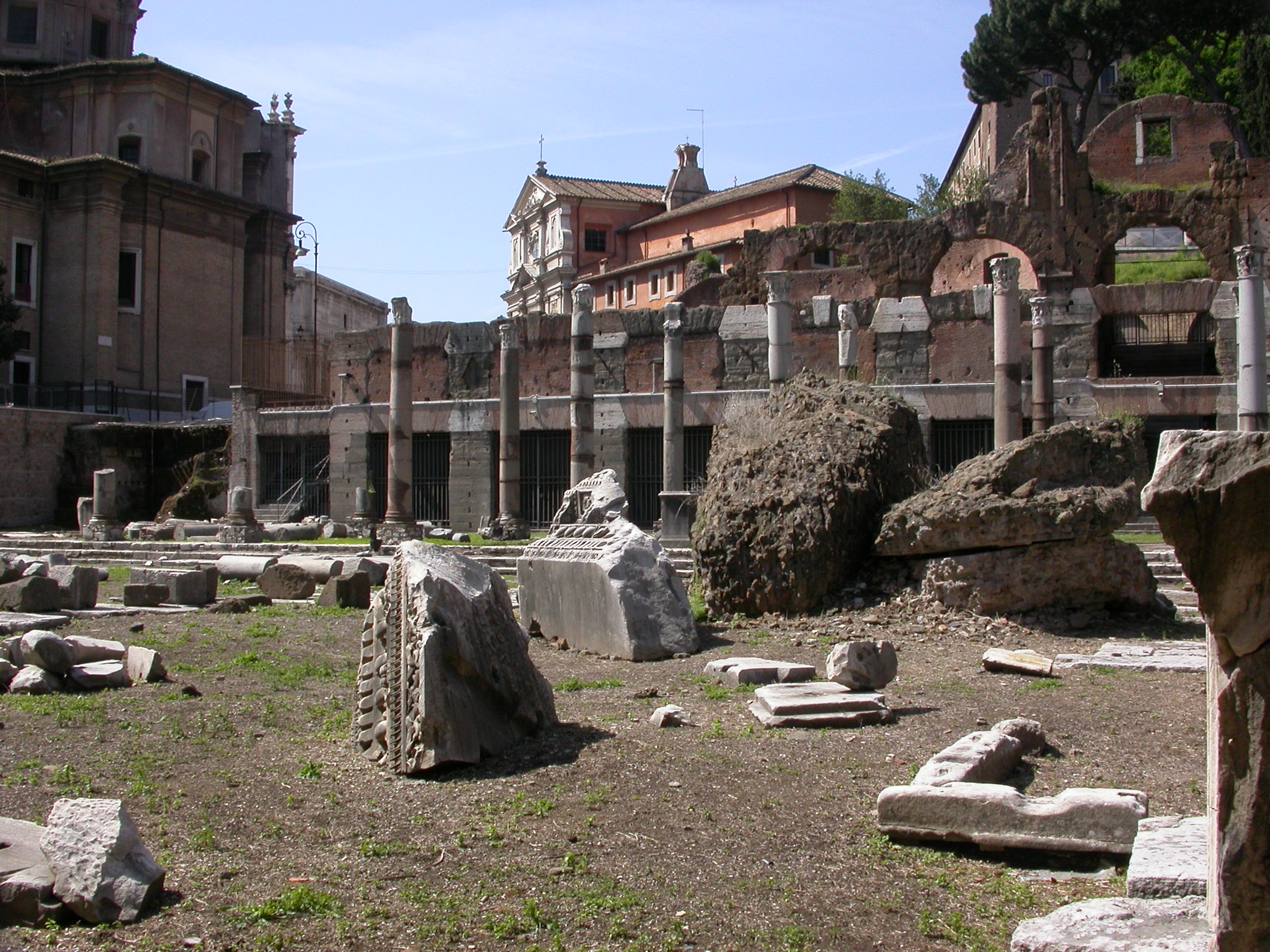 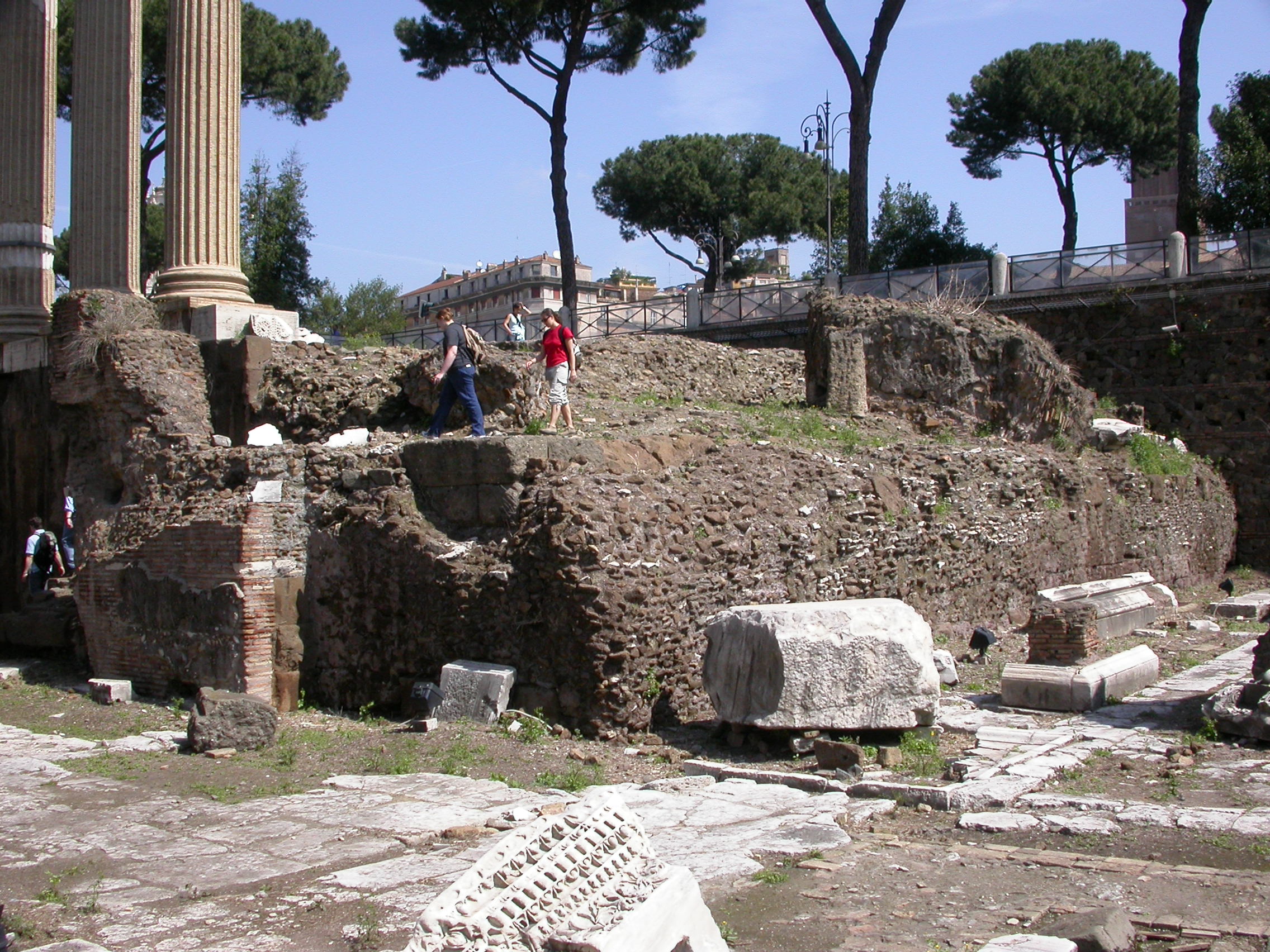 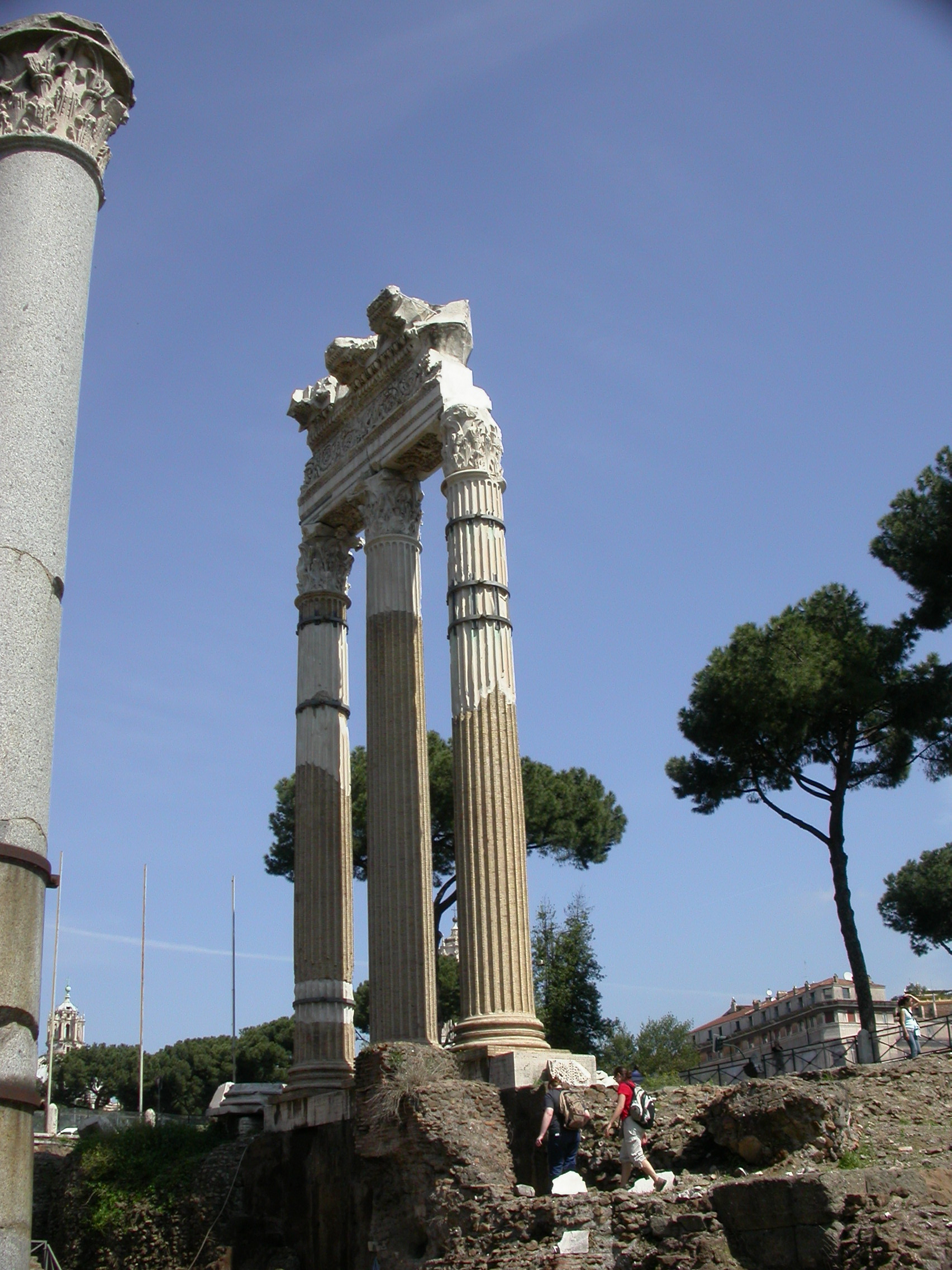 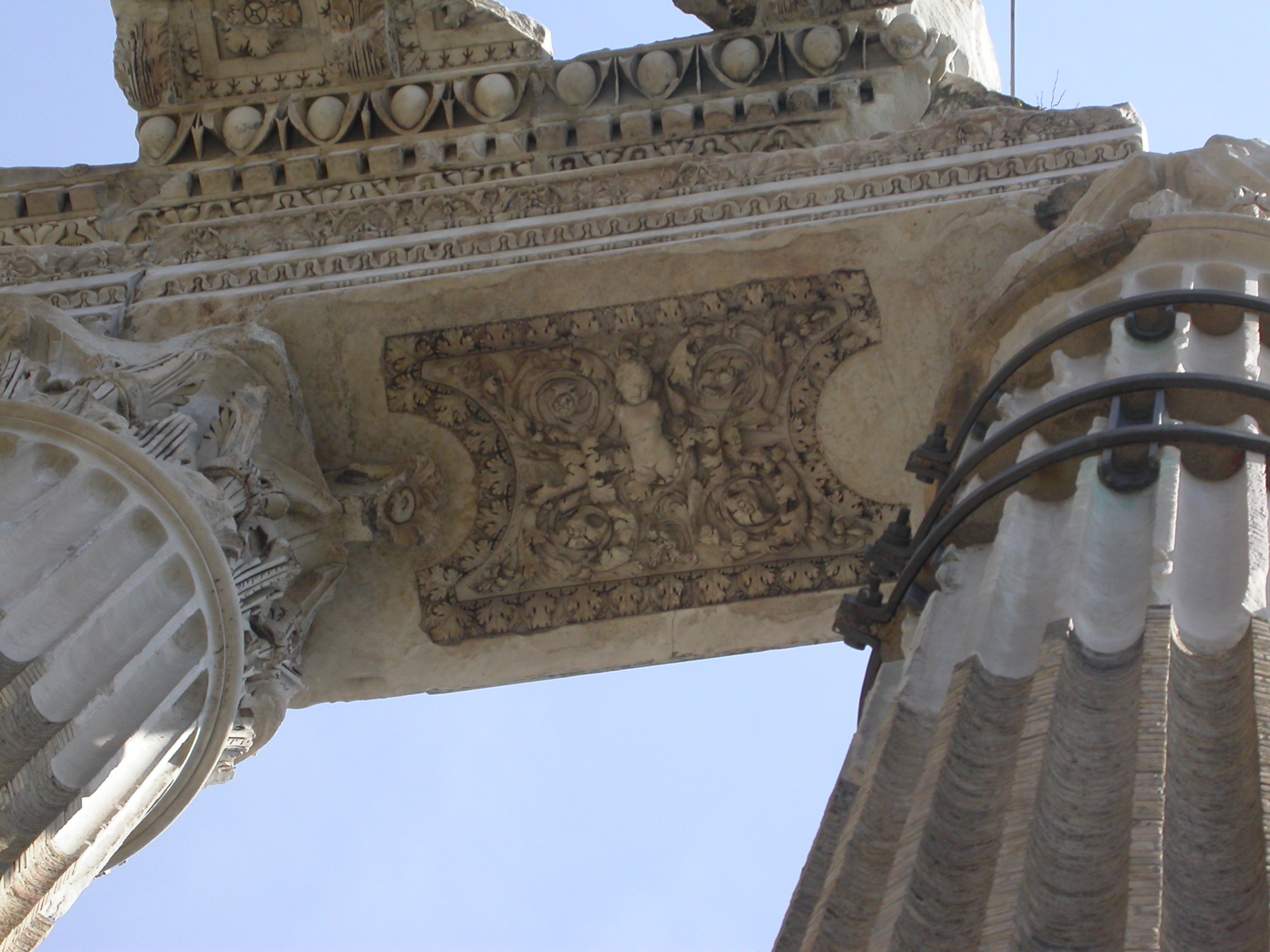 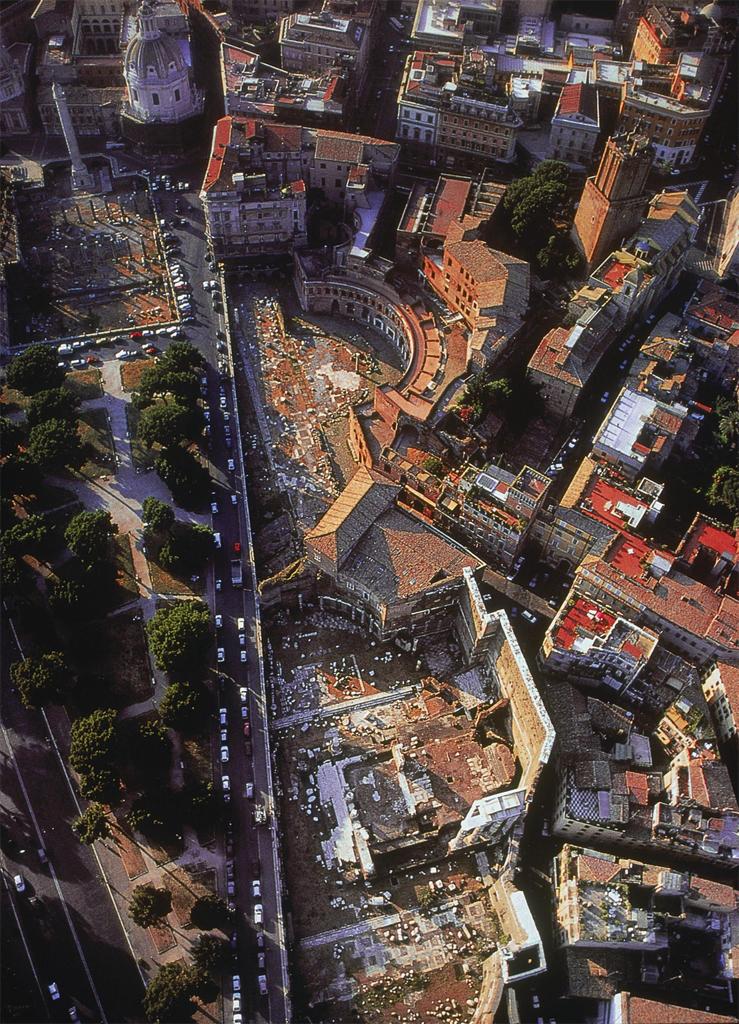 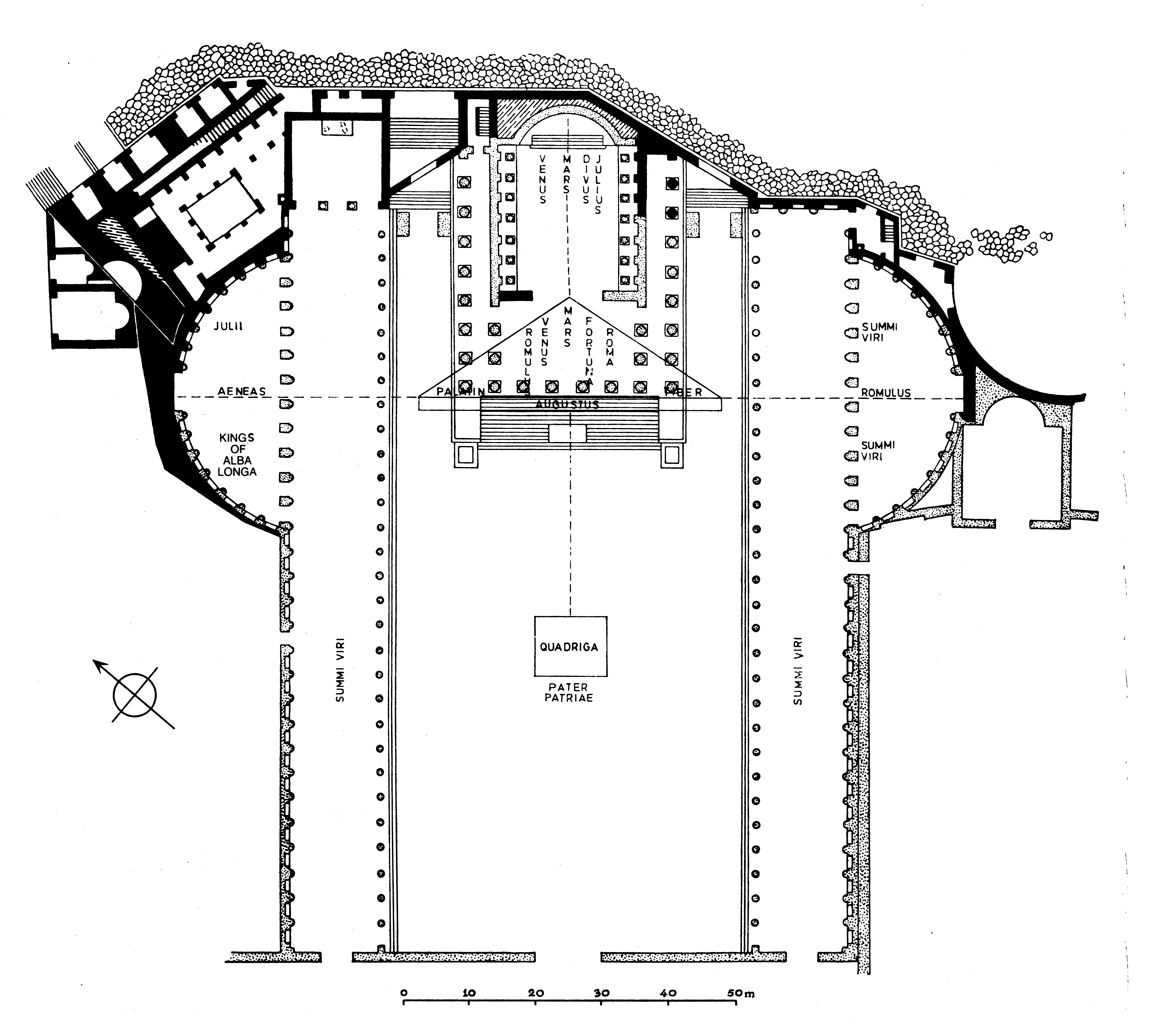 Plan of the Forum of Augustus
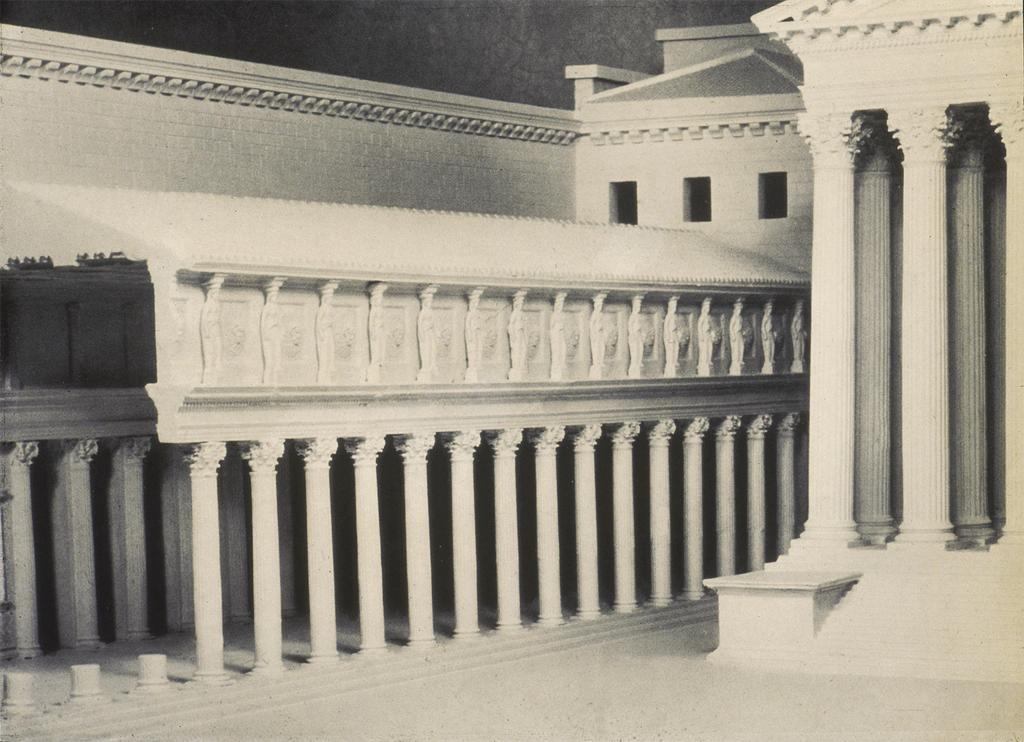 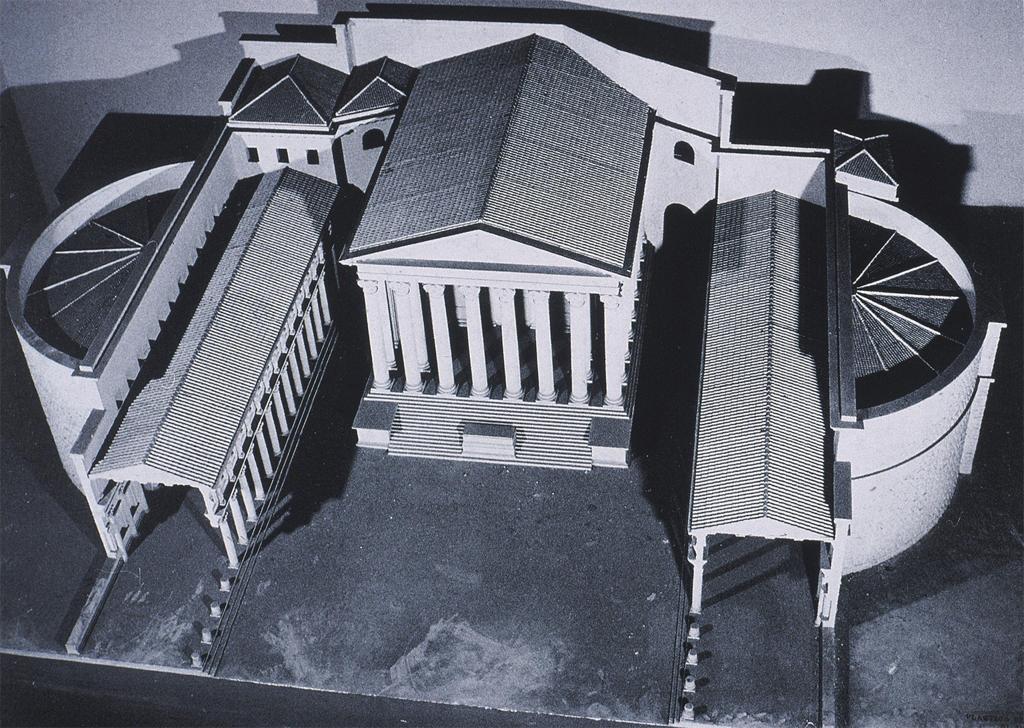 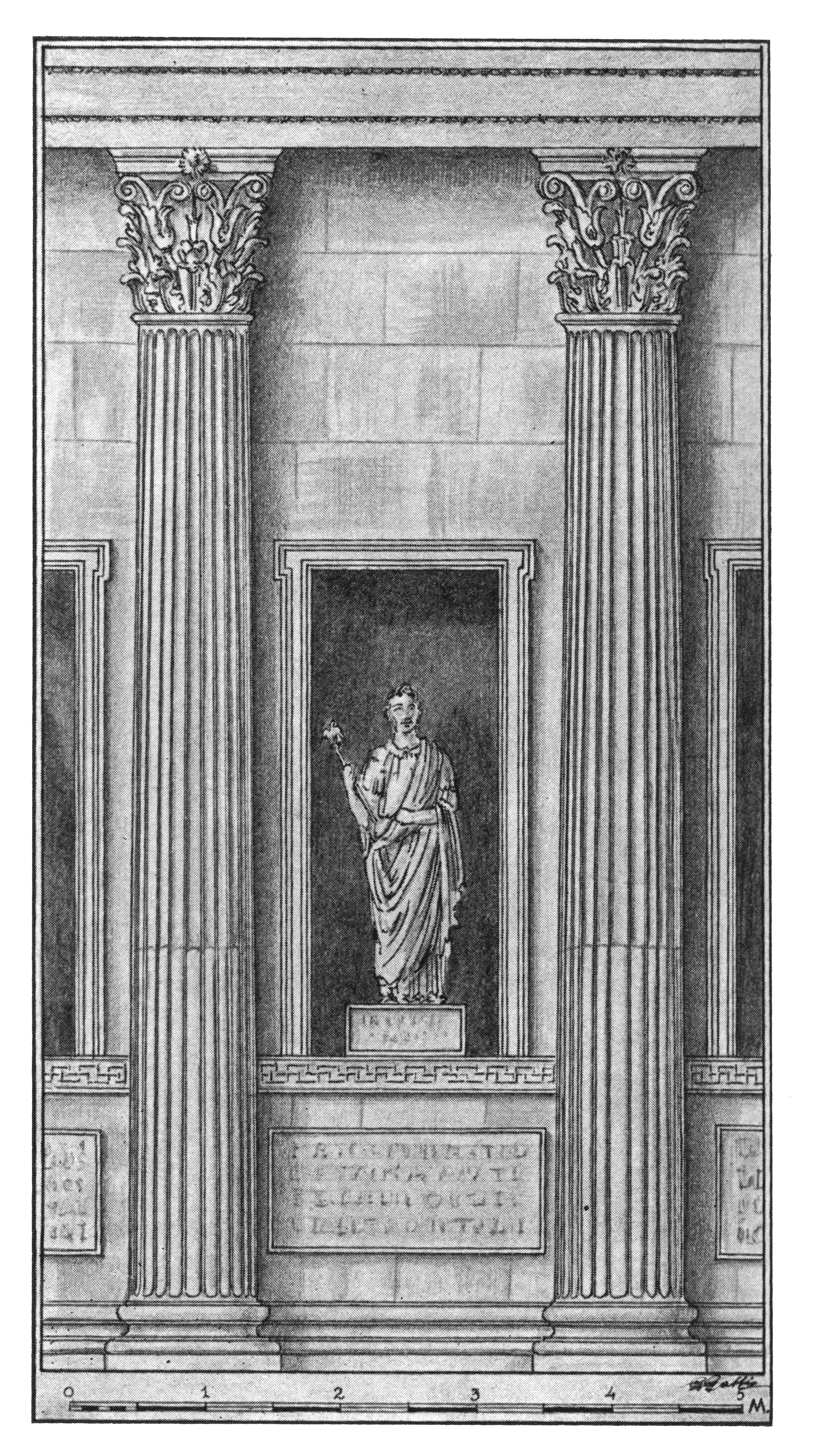 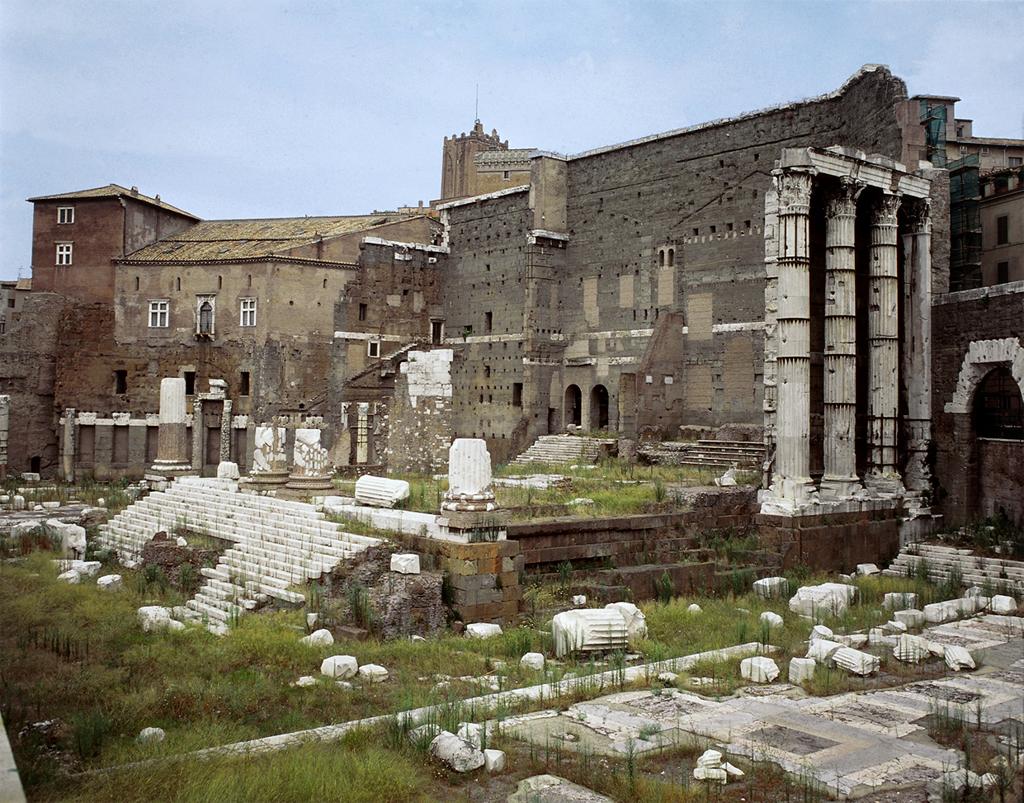 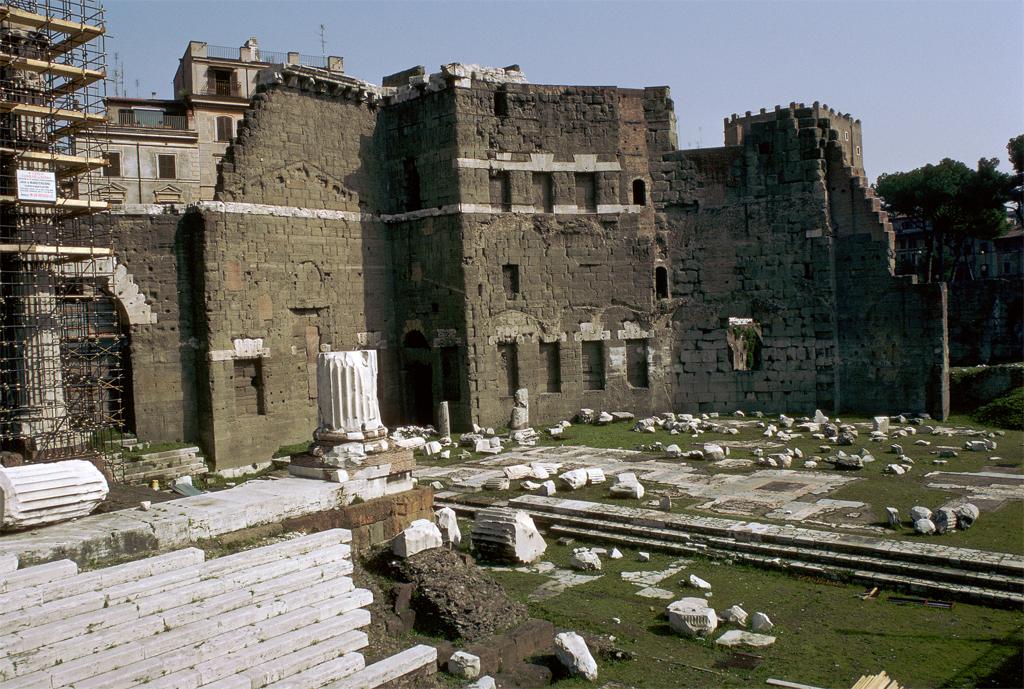 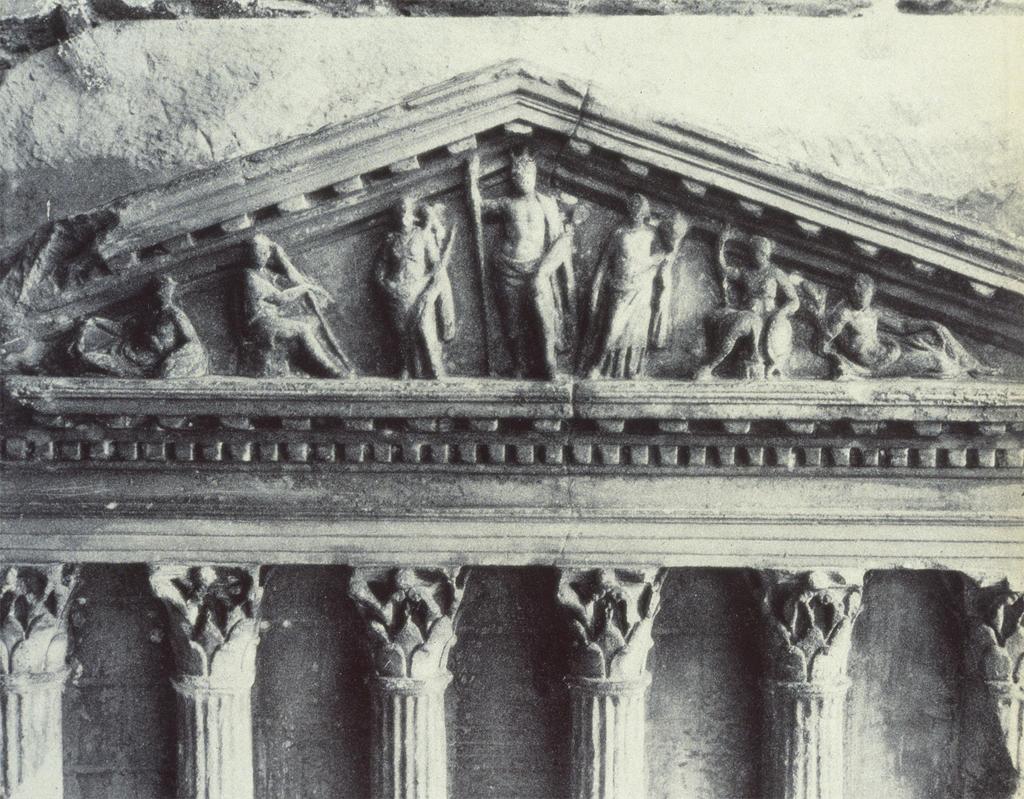 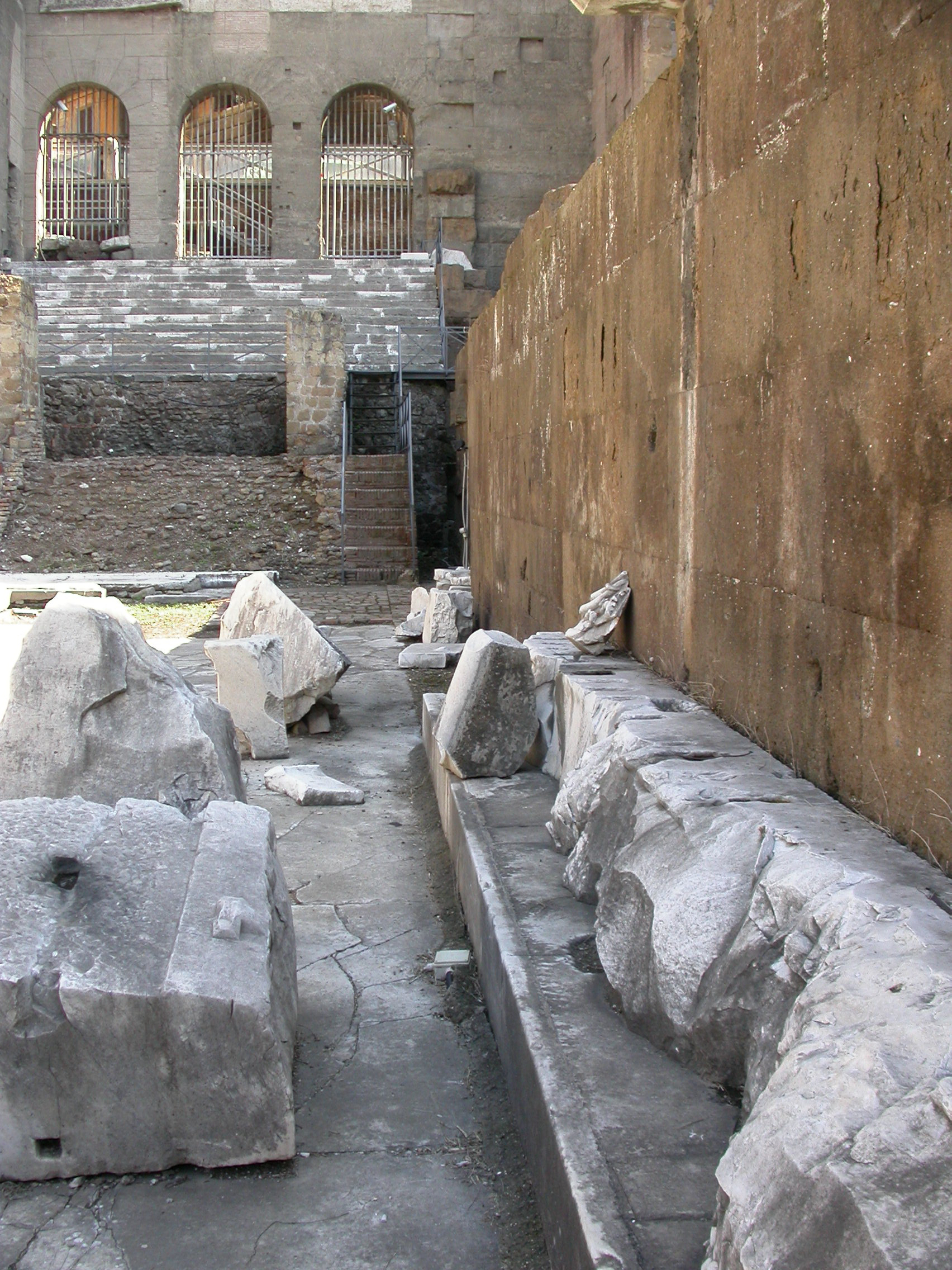 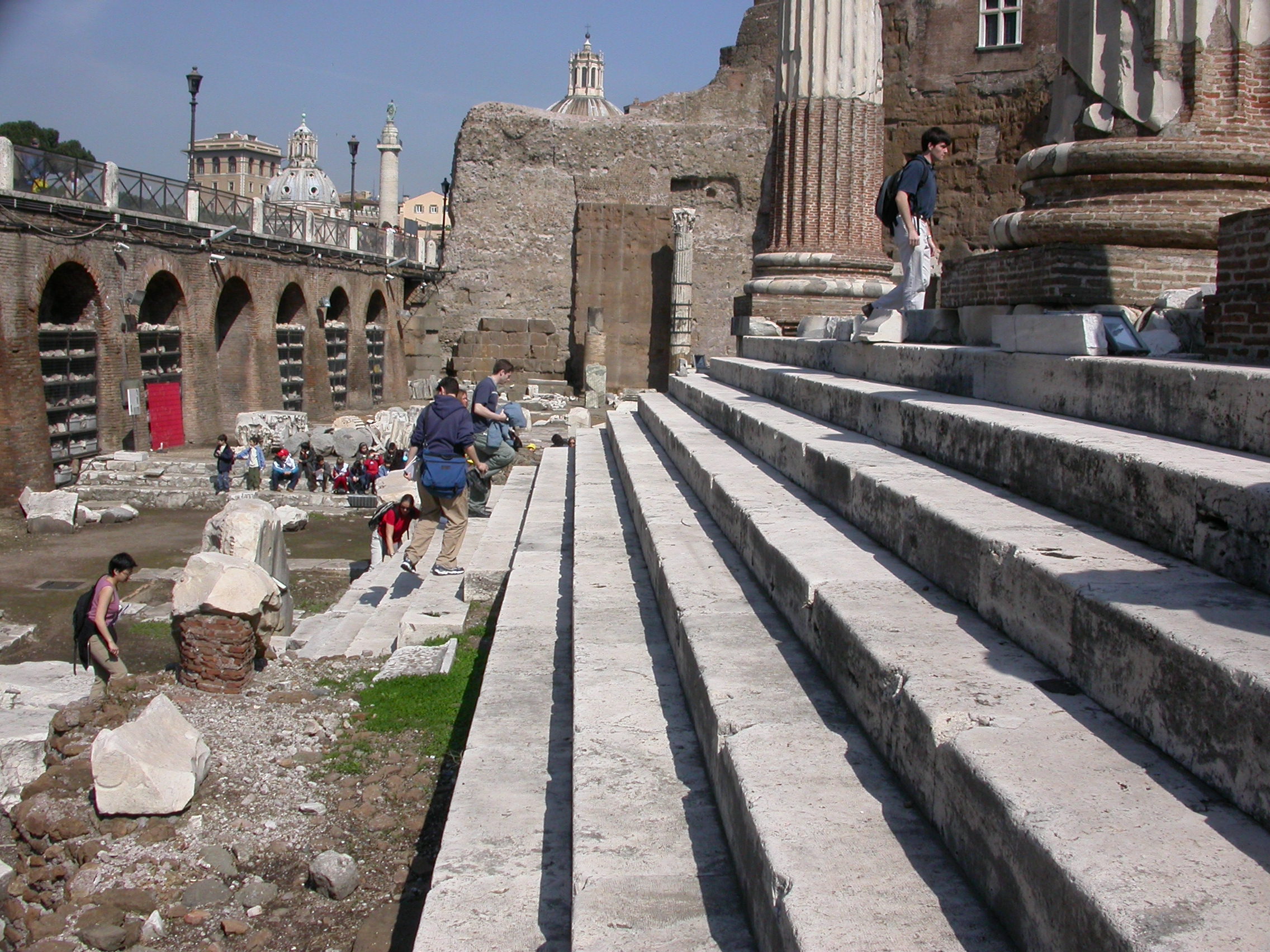 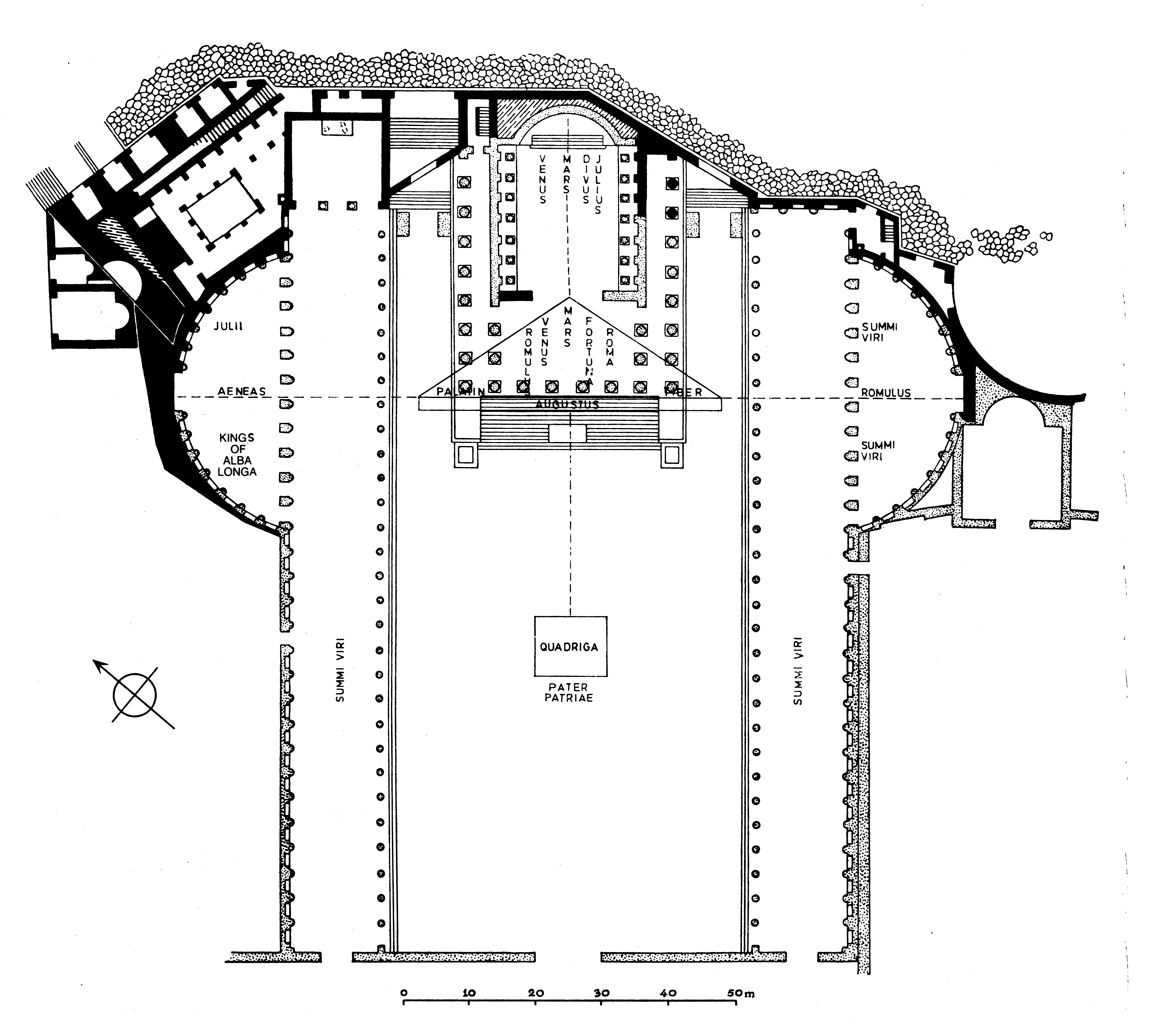 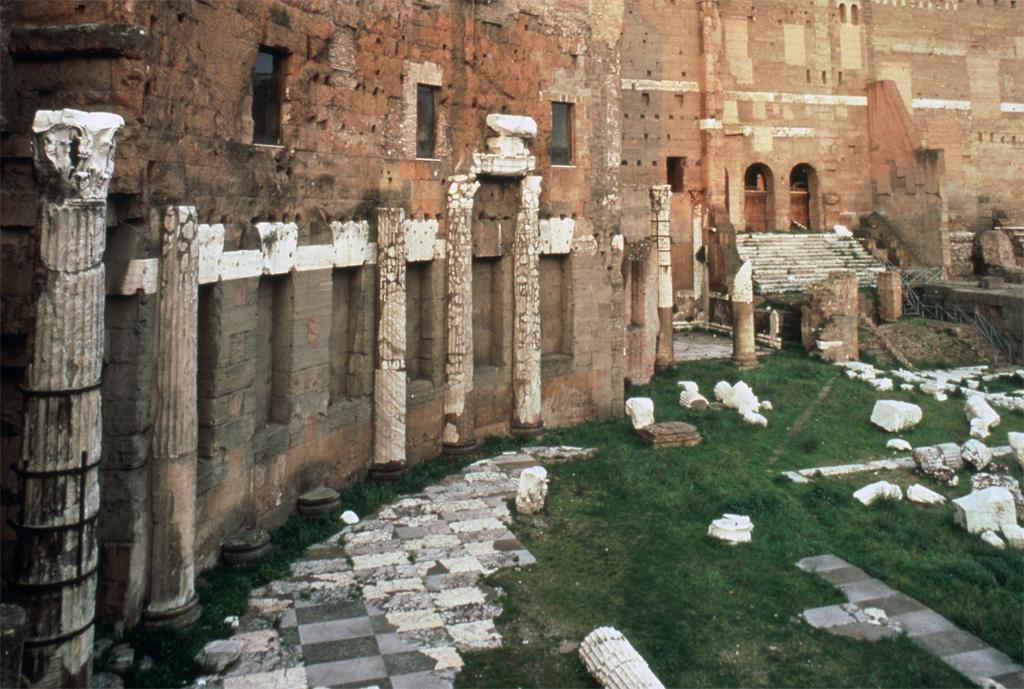 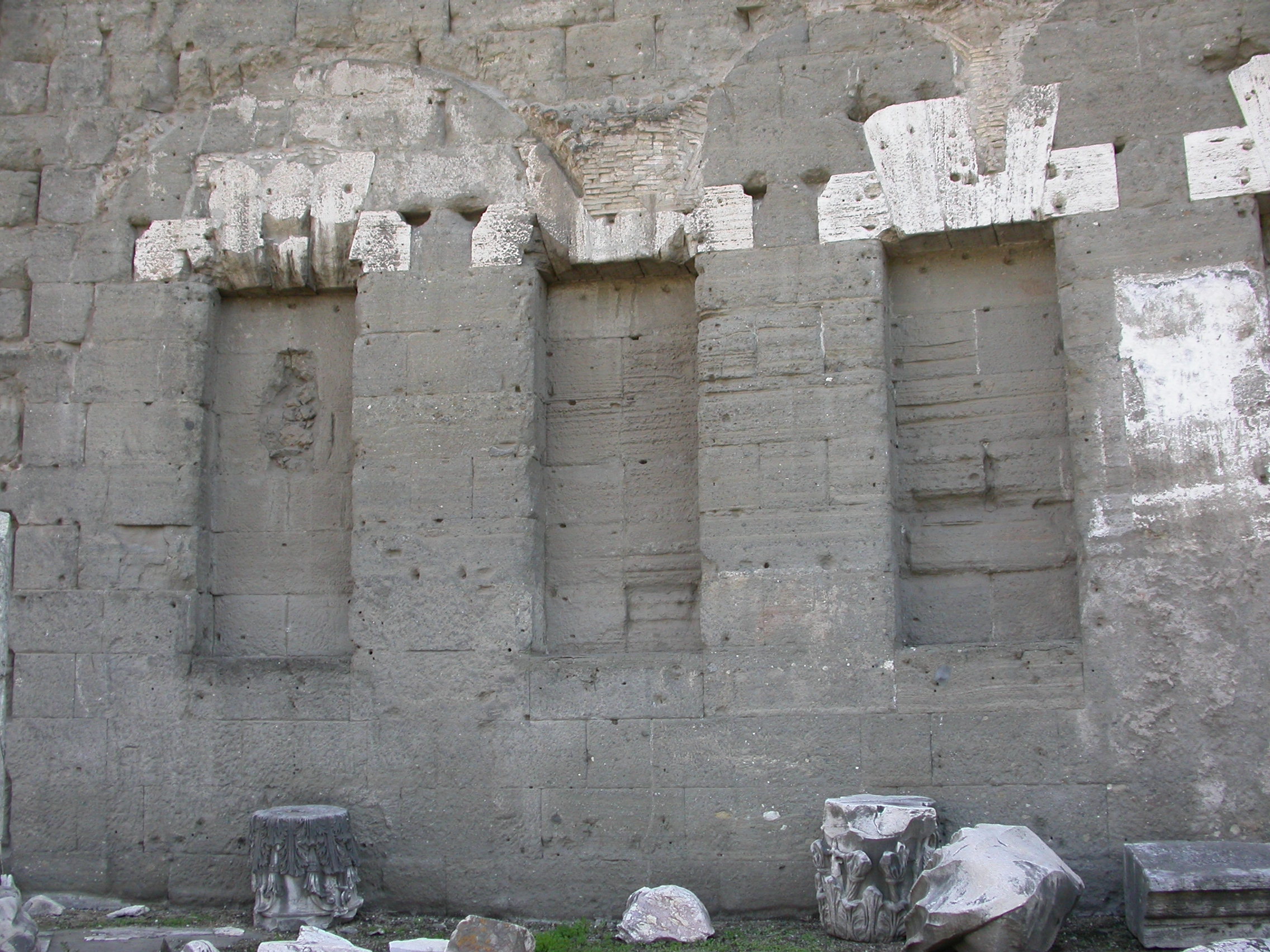 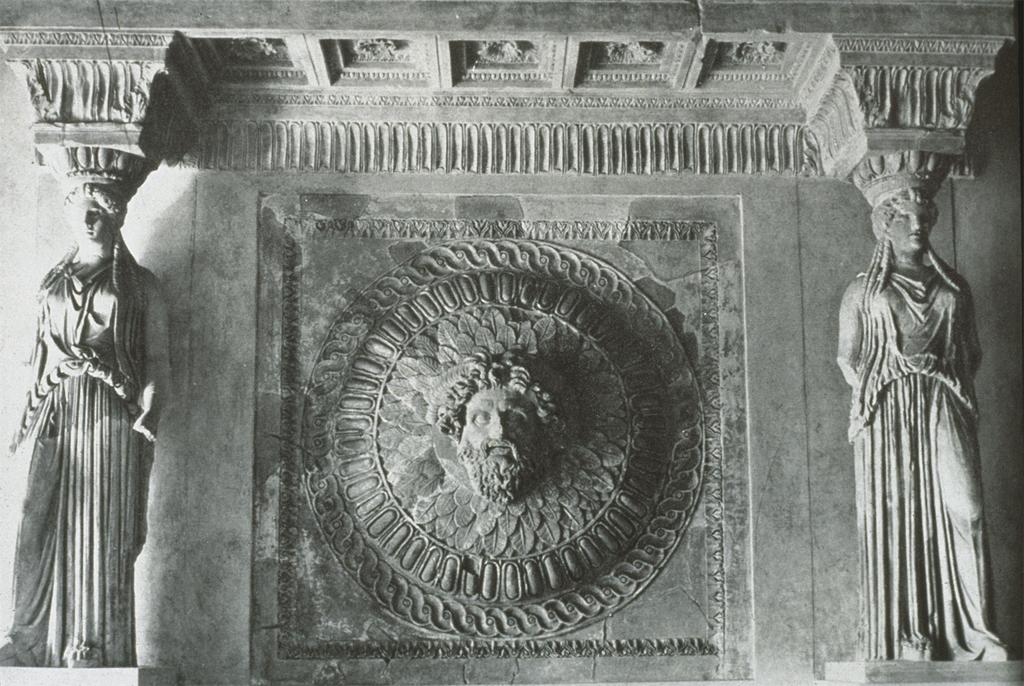 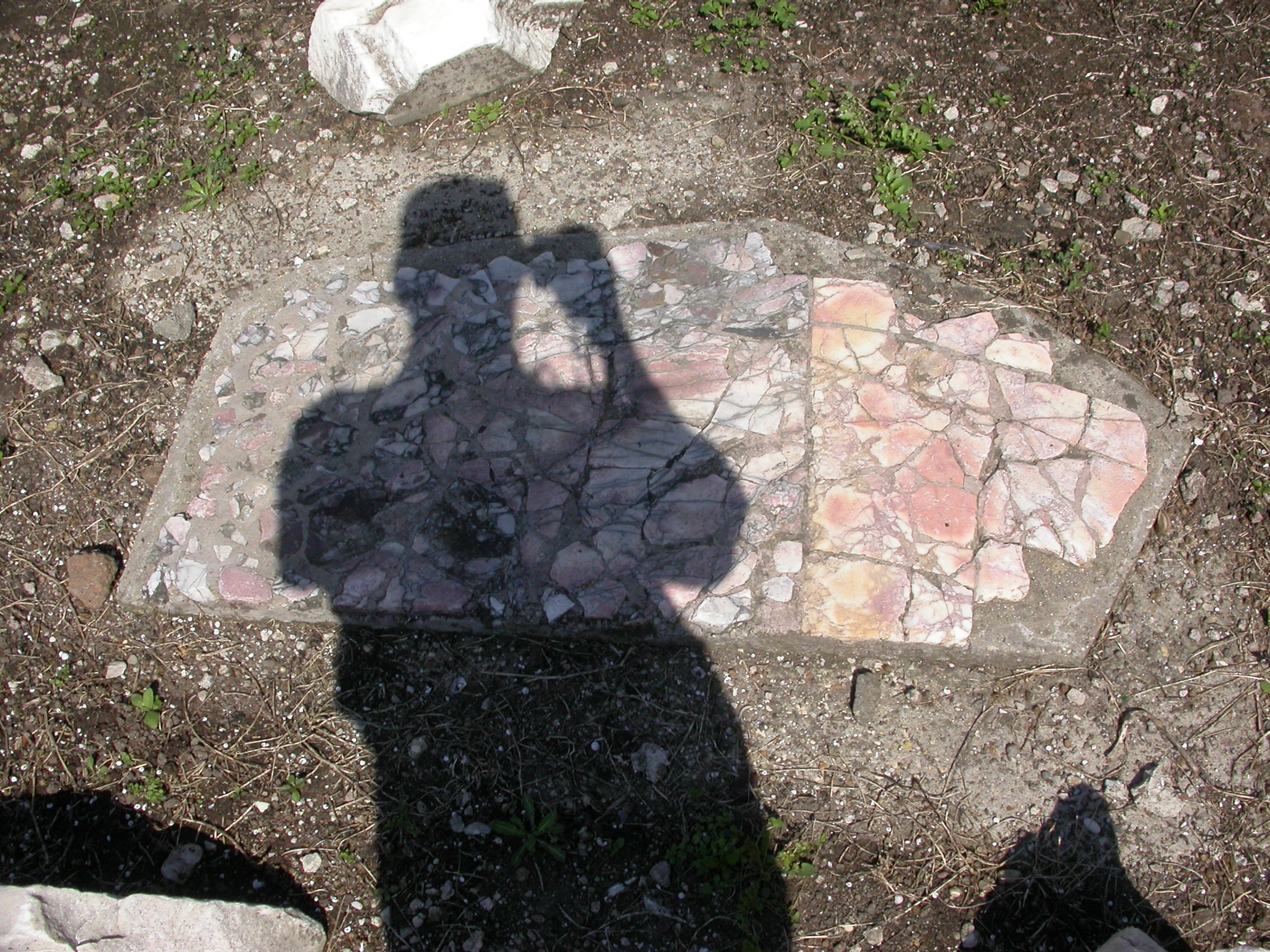 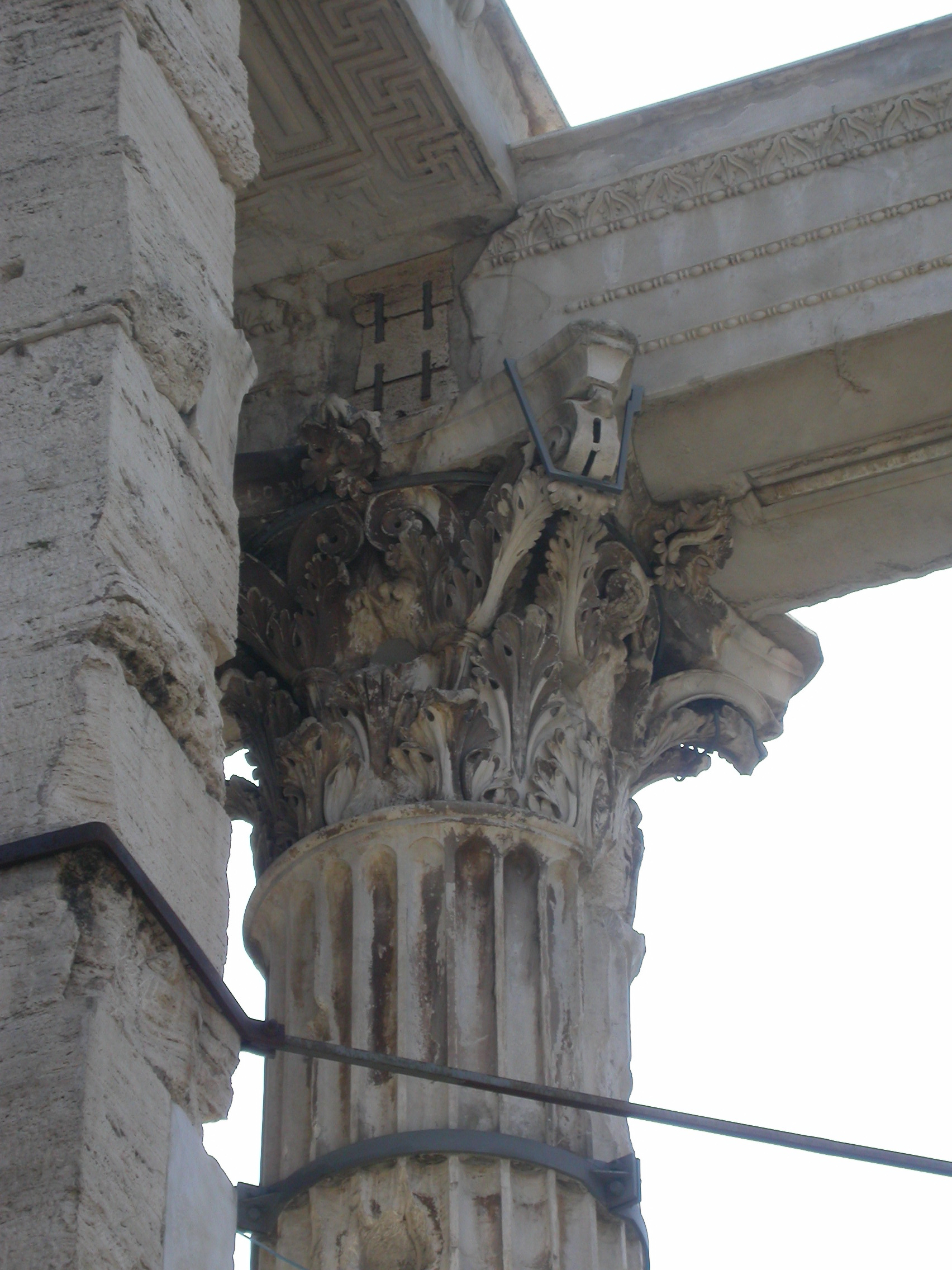